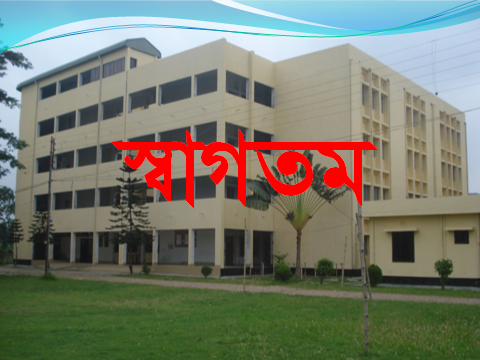 Dc¯’vcbvqt



Avãyj ev‡Zb
cÖfvlK, wnmveweÁvb
K¨v›Ub‡g›U cvewjK ¯‹zj I K‡jR, †gv‡gbkvnx|
AvR‡Ki cvV:

wnmve weÁvb 1g cÎ  2q Aa¨vq

bM`vb eB
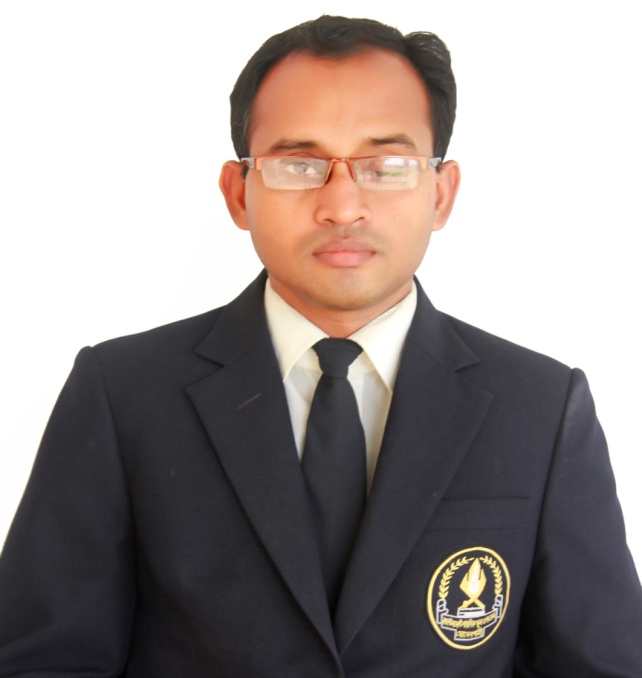 শিখনফল
bM` I AbM` †jb‡`b wPwýZ Ki‡Z 	cvi‡e|
 bM`vb eB cÖ¯‘Z Ki‡Z cvi‡e|
 bM` cÖvwß I cÖ`vb Rv‡e`v cÖ¯‘Z 	Ki‡Z cvi‡e|
Rbve ivBqvb Gi e¨emv‡q 2013 mv‡ji Rvbyqvix gv‡mi
            †jb‡`b¸‡jv wbgœiƒc: 
           Rvby- 1   bM` Znwej 30,000 UvKv Ges e¨vsK RgvwZwi³ 20,000 UvKv| 
	  ÕÕ   7   †bÎ‡KvYvi mygb †UªWv‡m©i wbKU cÖwZwU 400 UvKv `‡i 50wU jyw½
                       bM‡` weµq K‡ib| 
	  ÕÕ   9   bM` D‡Ëvjb 5,000 UvKv| 
	  ÕÕ   15  iwYZvi KvQ †_‡K 5% evÆvq 10,000 UvKvi cY¨ µq Kiv n‡jv| 
	  ÕÕ   20  †P‡K Rxeb wegvi wcÖwgqvg cÖ`vb 2,000 UvKv| 
	  ÕÕ   30  bM` DØ„‡Ëi 100% UvKv e¨vs‡K Rgv †`Iqv nj| 
	KiYxq:   
          K) Rbve ivBqv‡bi e¨w³MZ D‡Ëvj‡bi cwigvY wbY©q Ki|    
	L) Rvbyqvix 07,2013 Zvwi‡Li Z_¨ †_‡K h_vh_ QK e¨envi K‡i
               GKwU K¨vk‡g‡gv ˆZwi Ki|  	
	M) Dch©y³ Z_¨vewji Av‡jv‡K Dchy³ Niwewkó GKwU bM`vb eB ˆZwi Ki|
evwoi KvR
PUªMÖvg †evW© :2016(mgm¨v : 4)
ধন্যবাদ